HR-infonetwerk
12/12/2023
HR-agenda vooruitzicht
HR-inspiratiesessie – duurzaam werk en leiderschap (nm)
12
dec
HR-infosessie - vernieuwing toegangsbadges
14dec
HR-infonetwerk
16jan
HRBP-netwerk
17
jan
HR-atelier – fysieke agressie door derden (nm)
17 jan
Agenda
Welkom en afspraken
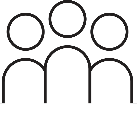 Het 5-sporenbeleid: verder naar een modern en toekomstgericht HR-beleid
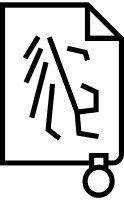 Digitalisering administratieve wijzigingen
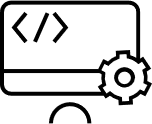 ( Integriteit in de Vlaamse overheid ) -> uitgesteld
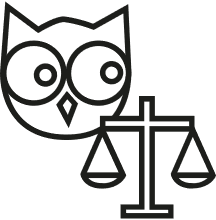 Infosessie toegangsbadges

HFB
Donderdag 14 december, 11u
Netwerklunch vormingsverantwoordelijken

Dinsdag 23 januari, 11u45
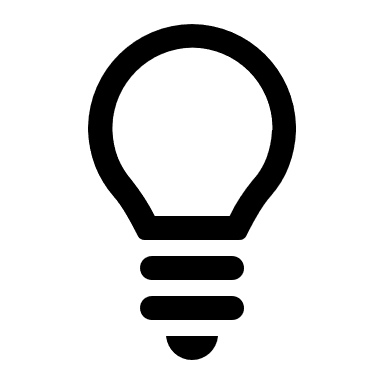 Spelregels
De PPT-presentatie komt op de webpagina van dit netwerk: https://www.vlaanderen.be/informatie-voor-hr-professionals/agenda/hr-infonetwerk/12-12-2023
Vragen stel je via de chat
Schakel je camera en micro uit. Blijft je beeld/klank haperen: ga even uit de vergadering en log terug in
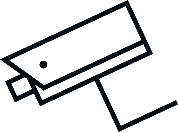 De vergadering wordt opgenomen en de opname is deze middag ook
beschikbaar op: https://www.vlaanderen.be/informatie-voor-hr-professionals/agenda/hr-infonetwerk/12-12-2023
[Speaker Notes: Zichtbaar voor aanvang van vergadering]
Het 5-sporenbeleid: verder naar een modern en toekomstgericht HR-beleid
Joke Dierickx (programmacoördinator 5-sporenbeleid)
Het regelgevend pad richting implementatie
1ste principiële goedkeuring
Einde onderhandelingen en afsluiting protocollen
Advies Raad van State
Gefaseerde implementatie
Start formeel onderhandelingstraject
2de principiële goedkeuring
Definitieve goedkeuring
[Speaker Notes: Een beslissing van de Vlaamse Regering komt er niet in een vingerknip. Voor de definitieve goedkeuring legt ze een heel traject af. Op de slide zien jullie het pad dat we momenteel bewandelen. In maart keurde de Vlaamse Regering de voorstellen een eerste keer principieel goed. Nadien is het formeel onderhandelingstraject gestart met een onderhandelaar, de vakbonden, vertegenwoordigers van AgO en vertegenwoordigers van de politieke overheid. De onderhandelende partijen beëindigden op 20 november de onderhandelingen formeel door een finale agendering van het dossier op het Sectorcomité XVIII. 

Het 5-sporenbeleid kreeg de voorbije dagen aandacht in de nationale pers. Aanleiding waren het afsluiten van de onderhandelingen in het Sectorcomité XVIII en de syndicale acties  die daarop volgden. Tijdens constructief overleg tussen een delegatie van de Vlaamse Regering en de 3 vakorganisaties zijn een aantal bijkomende afspraken gemaakt over de inhoud van het vernieuwde personeelsbeleid. Daarover werd vorige week donderdag een eerste keer breed gecommuniceerd. 

De volgende stap is het afsluiten van protocollen die de resultaten van de onderhandelingen bevatten. Na het formaliseren van de protocollen beslist de Vlaamse Regering over de tweede principiële goedkeuring van de ontwerpbesluiten. Daarna gaan de ontwerpbesluiten naar de Raad van State, die advies kan geven. Na eventuele aanpassingen op basis van het advies van de Raad van State kan de Vlaamse Regering overgaan tot de definitieve goedkeuring van de ontwerpbesluiten in het voorjaar van 2024. De gefaseerde implementatie is voorzien vanaf 1 juni 2024.]
Voorstellen van inhoudelijke aanpassingen(na overleg delegatie Vlaamse Regering en vakorganisaties)
Rechtspositie
Gezagsfuncties statutaire invulling: lijst uitgebreid
Overgangsperiode verlengd
Loopbaan- en verloningsbeleid
Meerdere keren per jaar overstapmogelijkheid
Loonschalen groeien verhoudingsgewijs mee (zowel voor oud als nieuw verloningssysteem)
Uitstroom
Beschermingsmaatregelen versterkt

                    + verfijnen van eerder gemaakte afspraken
[Speaker Notes: Afgelopen weekend zijn na constructief overleg tussen een delegatie van de Vlaamse Regering en de vakorganisaties een aantal inhoudelijke aanpassingen voorgesteld. Ik licht er daarvan een aantal uit:

 Op het vlak van rechtspositie was al principieel beslist dat bij nieuwe aanwervingen enkel gezagsfuncties nog een statutaire invulling krijgen. Hiervoor is een lijst gemaakt op basis van de geldende decretale regelgeving. Die lijst wordt uitgebreid, met onder andere de binnenvaartbegeleiders. In de toekomst moet de lijst natuurlijk actueel blijven, daarvoor is een procedure voorzien. Die zal al voor de inwerkingtreding van het vernieuwde personeelsbeleid een eerste keer toegepast worden voor alle gewijzigde sectorale regelgeving. De overgangsperiode van het huidige naar het nieuwe statuut wordt verlengd. De huidige contractuele personeelsleden die in aanmerking komen voor statutarisering, kunnen nog statutair worden als de procedure voor 1 juni 2024 gepubliceerd wordt. 
Loopbaan- en verloningsbeleid: personeelsleden krijgen meerdere keren per jaar de kans om over te stappen van het oude naar het nieuwe verloningssysteem. De loonschalen van het oude verloningssysteem groeien verhoudingsgewijs mee met die van het nieuwe loonhuis. Wordt er bijvoorbeeld een loonsverhoging afgesproken in het kader van een sectoraal akkoord, dan zal die ook toegepast worden op het oude verloningssysteem.
Uitstroom: de beschermingsmaatregelen tegen willekeurig ontslag worden versterkt. Zo kan een personeelslid een schadevergoeding ontvangen wanneer een adviesorgaan unaniem oordeelt dat de procedure niet gevolgd is of dat de ontslagintentie ongegrond is.

Daarnaast zijn de eerder gemaakte afspraken tussen de delegatie van de Vlaamse Regering en de vakorganisaties verder verfijnd. Zo wordt tegemoetgekomen aan de bezorgdheden van de vakorganisaties.]
Terugblik – op wie van toepassing?
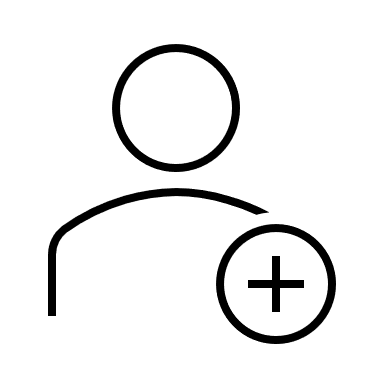 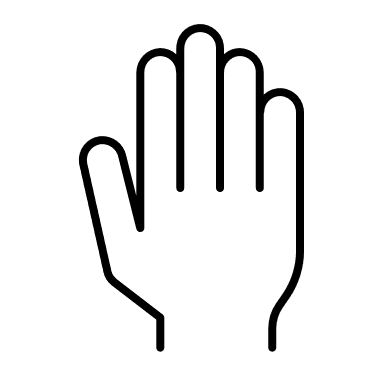 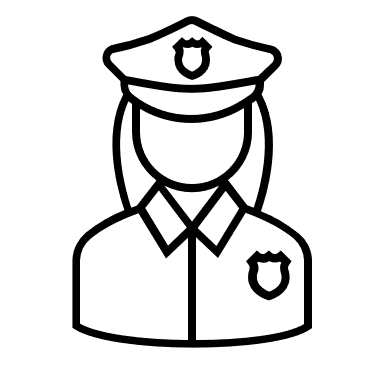 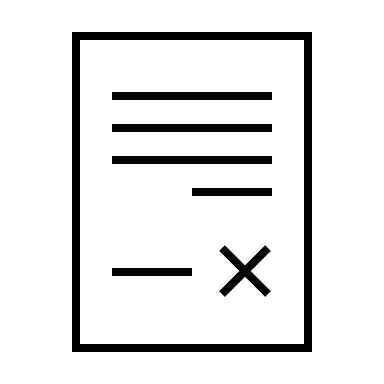 HUIDIGE STATUTAIR
GEZAGSFUNCTIE
NIEUWE CONTRACTUELE WERVING
HUIDIGE CONTRACTUEEL
Behoudt maximaal huidige arbeidsvoorwaarden (o.a. statuut, ziekteregeling...)
Vrijwillige overstap nieuw verloningssysteem mogelijk
Behoudt maximaal huidige arbeidsvoorwaarden (o.a. statuut, ziekteregeling...)
Vrijwillige overstap nieuw verloningssysteem mogelijk
Betere arbeidsvoorwaarden op het vlak van verlonings-systeem, ziekteregeling, pensioenplan…
Nieuwe arbeidsvoorwaarden integraal van toepassing, vnl. op het vlak van verloningssysteem , ziekteregeling, pensioenplan...
[Speaker Notes: Het 5-sporenbeleid vernieuwt het personeelsbeleid van de Vlaamse overheid verder. Dit is van toepassing op alle personeelsleden van de diensten van de Vlaamse overheid. Voor personeelsleden uit de nautische keten en van de Openbare Psychiatrische Zorgcentra Geel en Rekem is een apart traject voorzien. 
De basis van het gemoderniseerde personeelsbeleid is de contractuele tewerkstelling. Elke nieuwe medewerker die start bij de Vlaamse overheid, zal dat doen op basis van een arbeidscontract. Maar wat verandert er nog en hoe zit het precies voor de huidige medewerkers?


Ben je op dit moment statutair? Dan behoud je maximaal je huidige arbeidsvoorwaarden ook wanneer je binnen de holding van de Vlaamse overheid van functie verandert en je dus bijvoorbeeld in een andere entiteit gaat werken. Je behoudt in elk geval je huidige ziekteregeling, je statuut en zo meer. Het huidige verloningssysteem blijft ook voor jou van toepassing. Je kunt op vaste momenten wel vrijwillig overstappen naar het nieuwe verloningssysteem. Enkel wanneer je bevordert, moet je overstappen naar het nieuwe verloningssysteem.
Ben je contractueel personeelslid? Dan verbeteren je arbeidsvoorwaarden. Wanneer je langdurig ziek bent, zal je ziekte-uitkering aangevuld worden met een toelage bovenop de uitkering van de mutualiteit. Daarnaast bouwt de Vlaamse overheid je pensioenpijler verder uit: de vaste bijdrage aan het Vlaams Pensioenfonds is nu 3%, dat verhoogt de Vlaamse overheid tot 5%. Een mooi extraatje wanneer je met pensioen gaat. En dan is er ook nog het nieuwe verloningssysteem. Je zal op vaste momenten kunnen overstappen naar dit nieuwe systeem. Dit zal voor heel wat contractuele personeelsleden voordelig zijn want het werkt de loonverschillen tussen statutaire en contractuele personeelsleden weg. 
Bij nieuwe aanwervingen krijgen enkel gezagsfuncties nog een statutaire invulling, ze vallen dan wel onder een andere ziekteregeling dan de huidige statutairen. Er is een lijst opgesteld met alle gezagsfuncties die zo'n statutaire invulling zullen krijgen. Heb je nu een gezagsfunctie, maar ben je nog contractueel in dienst? Voor jou wordt een statutaire procedure opgestart. 
De gezagsfuncties zijn een vrij kleine groep nieuwe medewerkers. Voor alle andere nieuwe medewerkers die opstarten nadat het 5-sporenbeleid in werking is getreden, gelden de nieuwe arbeidsvoorwaarden: contractuele tewerkstelling, het nieuwe verloningssysteem, en zo verder. 

Een aantal principes binnen het 5-sporenbeleid gelden voor alle personeelsleden van de Vlaamse overheid. 
De Vlaamse overheid zet nog meer in op het belang van ontwikkeling en continue feedback als aanvulling bij het jaarlijkse evaluatiegesprek. 
Om je de kans te geven om je loopbaan zelf in handen te nemen, werkt de Vlaamse overheid de drempels voor interne mobiliteit weg. Zo kun je gemakkelijker van werk veranderen binnen de Vlaamse overheid. 
Wil je langer werken dan de wettelijke pensioenleeftijd? Dat zal makkelijker kunnen. De Vlaamse overheid vereenvoudigt de administratieve procedure daarvoor.]
Verandertraject: algemene pijlers
Doelstellingen verandertraject en bijhorende informatienoden
Hoe verloopt het regelgevend traject?
Wat verandert er aan het VPS?
Informeren
Enthousiasmeren

Activeren
Hoe bereidt AgO de implementatie voor?
Wat verandert er voor mijn entiteit en aan mijn werk? Welke stappen onderneem ik om te beslissen over o.a. loongebouw en wat moet ik doen om over te stappen?
[Speaker Notes: Om iedereen binnen de Vlaamse overheid mee te krijgen in het 5-sporenverhaal, is het van belang dat we de mensen informeren, enthousiasmeren en tenslotte ook activeren. Daarvoor hebben ze nood aan correcte en tijdige informatie. Het gaat om procesinfo over het regelgevend traject, inhoudelijke info over de wijzigingen aan het VPS, procesinfo over het implementatietraject en inhoudelijke info over de impact van de implementatie.Momenteel kunnen we enkel voorzichtig inzetten op procesinfo over het regelgevend traject. Zo is er in november, na een relatief lange periode van stilte, communicatie uitgegaan naar alle medewerkers van de VO over de stand van zaken in het onderhandelingsproces. Binnenkort kunnen we ook meer gaan informeren over het implementatietraject: wat verandert er aan de processen, systemen, welke opleidingen komen eraan enz.  En dat in de eerste plaats naar de groepen, zoals jullie, die 5-sporen mee uitdragen in de entiteiten.Over de laatste wijzigingen aan het VPS kunnen we pas een officiële update geven na de tweede principiële goedkeuring. Tot die tijd moeten we ons in alle communicatie baseren op de voorstellen die een eerste keer principieel werden goedgekeurd. Van zodra de tweede goedkeuring er is, volgt er getrapte communicatie naar alle medewerkers van de VO.]
AgO aan het stuur voor implementatie
[Speaker Notes: Het 5-sporenbeleid zal niet in 1 keer volledig uitgerold worden. Het is de bedoeling dat het vernieuwde personeelsbeleid vanaf 1 juni 2024 gefaseerd in werking zal treden. Dat betekent dat een aantal nieuwe regels en processen op dat moment ingaan, maar niet allemaal. Hierover zullen we in de loop van de komende maanden zeker nog communiceren. Op die manier zullen we ervoor zorgen dat het voor iedereen duidelijk is wat wanneer van start gaat en wat je eventueel kan of moet doen op dat moment.
AgO bereidt de implementatie van het het vernieuwd personeelsbeleid voor. Dat wil zeggen dat wij er mee voor zorgen dat alles en iedereen klaar is voor de inwerkingtreding van het 5-sporenbeleid. Dat is een hele klus. 
Er worden nieuwe processen vormgegeven voor onze eigen afdelingen en voor in de entiteiten. Denk aan de processen die gevolgd worden binnen het DCPA en aan de uitbreiding van de PLOEG-cyclus voor de mensen in het nieuwe verloningssysteem. 
We werken ook nieuwe kaders uit zodat alle nieuwe regelgeving praktisch uitgevoerd kan worden. 
Daarnaast zorgen we ervoor dat de systemen klaar zijn voor alle wijzigingen die eraan komen. Er komt een nieuwe salarissimulator, een overstapsimulator, nieuwe schermen in Vlimpers enz. 
Tenslotte zetten we ook in op opleiding en communicatie.]
Belanghebbenden binnen de Vlaamse overheid (VO)
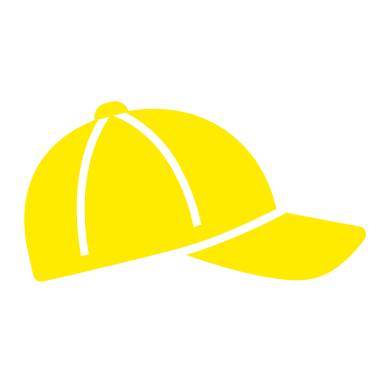 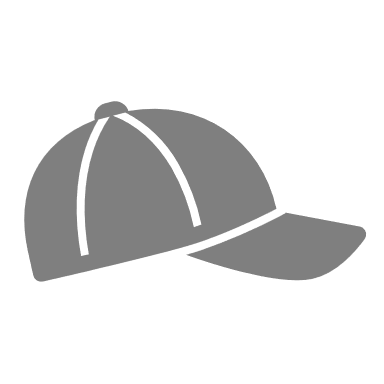 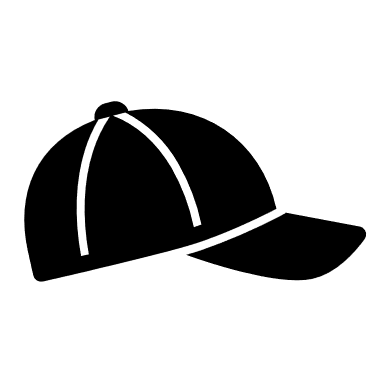 Medewerkers die onder het Vlaams personeelsstatuut (VPS) vallen
Uitvoerders implementatie 5-sporen 
Uitvoerders 5-sporen na inwerkingtreding
Ambassadeurs in de entiteiten
[Speaker Notes: In het verandertraject definiëren we een aantal grote groepen belanghebbenden binnen de VO, zowel voor communicatie als opleiding. We beginnen met de grootste groep, die vooral de ontvanger is van informatie: dat zijn alle medewerkers van de VO die onder het VPS vallen, uitgezonderd de nautische keten. Wij maken allemaal deel uit van die groep en in die hoedanigheid hebben we een geel petje op. Als medewerker van de VO zullen onze arbeidsvoorwaarden mogelijk geïmpacteerd worden door 5-sporen.Soms zetten we ook een ander petje op: als programmacoördinator zorg ik er bijvoorbeeld mee voor dat het 5-sporenbeleid in de praktijk uitgevoerd zal kunnen worden. Ik ben dus een uitvoerder van de voorbereiding van de implementatie. Daarnaast zijn er ook mensen die na de inwerkingtreding van 5-sporen dat nieuwe beleid ook echt zullen moeten gaan uitvoeren, de leidinggevenden bv. en ook jullie als HR-professional. Wij dragen als uitvoerders allemaal een grijs petje. Tenslotte zijn er nog de zwarte petjes voor de ambassadeurs in de entiteiten. Zij zorgen er mee voor dat 5 sporen ingang vindt in de entiteiten en dat hun medewerkers goed geïnformeerd zijn. Het gaat hier om top- en middenkader, de HRBP's en jullie, de HR-professionals in de entiteiten.
Alle belanghebbenden moeten geïnformeerd worden over het verloop van het regelgevend traject en het implementatietraject en over de wijzigingen aan het VPS en de gevolgen daarvan op hun werk of op hun arbeidsvoorwaarden. Dit op verschillende tijdstippen en op meer of minder diepgaande wijze.]
Hoe treedt AgO in contact met de belanghebbenden van de VO?
Rechtstreekse communicatie vanuit AgO via bestaande kanalen

Via ambassadeurs in de entiteiten, ondersteund door AgO (train the trainer)

Via gebruikersgroepen met vertegenwoordigers van verschillende entiteiten. AgO consulteert hen om communicatie, opleidingen, kaders en systemen bij af te toetsen en bij te sturen.
[Speaker Notes: AgO treedt op verschillende manieren in contact met de belanghebbenden binnen de VO:
We doen dat rechtstreeks via bestaande kanalen zoals Vlaanderen Intern, nieuwsbrieven, HR-infonetwerken, tot e-mail voor heel specifieke doelgroepen.
We willen dat ook meer gaan doen via ambassadeurs in de entiteiten. Dat zijn top- en middenkader, de HRBP's en jullie, de HR-professionals in de entiteiten. AgO informeert, consulteert en ondersteunt jullie met infosessies, allerhande materiaal, opleidingen enz. Zodat jullie op jullie beurt medewerkers kunnen informeren, begeleiden en aanzetten tot actie. We werken dus volgens het train-the-trainerprincipe. De groep van ambassadeurs is een groep waarmee AgO frequent rechtstreeks in contact treedt en dat zullen we dus meer en meer gaan doen de komende maanden. We bekijken daarbij telkens welke onderwerpen van belang zijn voor welke subgroep binnen deze grote groep van ambassadeurs.
Tenslotte zullen we ook meer gaan inzetten op gebruikersgroepen. Daarin zullen we vertegenwoordigers van verschillende entiteiten en met verschillende profielen samenbrengen om communicatie, opleidingen, kaders en systemen bij af te toetsen.]
Leren en opleiden: algemene pijlers
Welke opleidingsinitiatieven mag je verwachten van AgO?
Faciliteren van intervisies
Organisatie train-the-trainersessies
Aanbod via raamcontracten, denk bijvoorbeeld aan leiderschapstrainingen
Kant-en-klaar ondersteuningsmateriaal
[Speaker Notes: We voorzien vanuit AgO ook een opleidingsaanbod zodat dat de ambassadeurs en specifieke uitvoerders (zoals de leidinggevenden) klaar zullen zijn om de nieuwe processen, kaders, regels en zo meer in de praktijk toe te passen wanneer 5-sporen in werking treedt. We zetten daarvoor in op een mix van initiatieven.

Zo zullen we bv. train-the-trainersessies, of eerder train-the-ambassadeursessies, organiseren. In die sessies zullen we concrete handvaten aanreiken om de collega's die mee het beleid zullen uitvoeren binnen jouw entiteit te ondersteunen. We voorzien daarnaast ook intervisiesessies in en tussen entiteiten en ontwikkelen e-learnings, microlearnings of snelstartkaarten, die jullie meteen kunnen  inzetten. Het huidige aanbod van raamcontracten, bv. rond leiderschap met Trüvius wordt aangepast/uitgebreid in functie van de veranderingen die het vernieuwd personeelsbeleid met zich meebrengen. Er wordt ook verder bekeken of het aanbod aan raamcontracten kan worden uitgebreid in functie van de veranderende noden.

We zullen dus een gevarieerd aanbod voorzien waarvan jullie kunnen afnemen. En jullie kunnen steeds een beroep doen op ons als adviseur om jullie wegwijs te maken in bv. het vernieuwde aanbod binnen raamcontracten.]
Acties: wat voorzien we momenteel al?
[Speaker Notes: Het veranderplan voor 5-sporen is volop in opbouw. Vandaag lichten we graag toe wat er momenteel op de plank ligt.]
Communicatie naar alle VO-medewerkers die onder het VPS vallenWordt verder geconcretiseerd
Communicatie volgens de mijlpalen van het regelgevend traject vanuit AgO via Vlaanderen intern voor personeelsleden 
Communicatie tussen de mijlpalen van het regelgevend traject vanuit AgO en via ambassadeurs (infosessies in de entiteiten)
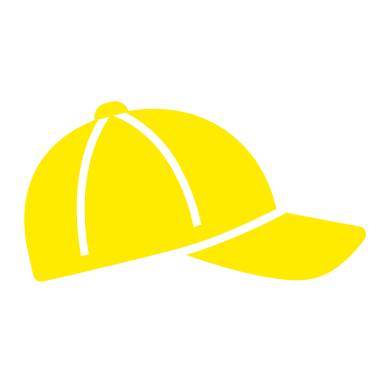 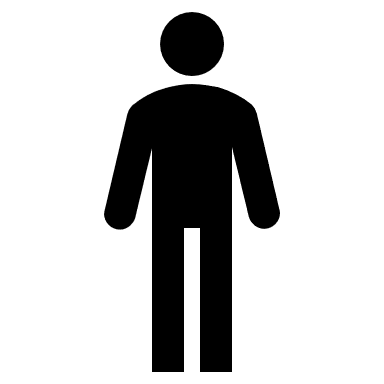 [Speaker Notes: AgO communiceert breed naar alle medewerkers van de diensten van de Vlaamse overheid. In de eerste plaats communiceren we wanneer er mijlpalen worden bereikt in het regelgevend proces. Dat doen we via Vlaanderen Intern voor personeelsleden. 
Wanneer er tussentijds ontwikkelingen zijn, zoals vorige week bijvoorbeeld, gebruiken we ook dat kanaal om te communiceren. 

In de tweede plaats is het ook belangrijk om de medewerkers van de Vlaamse overheid tussentijds te informeren, zowel over de inhoud van het 5-sporenbeleid als over het implementatieproces. Die communicatie gaat uit van AgO, maar we rekenen ook op ambassadeurs in de entiteiten, waaronder jullie als HR-professionals, om medewerkers bijvoorbeeld tijdens infosessies te informeren.]
Communicatie en opleiding voor de uitvoerders en ambassadeursWordt verder aangevuld en vormgegeven
HR in de entiteit
HR-infonetwerken: 5-sporen wordt een vast onderwerp
HRBP-netwerken
Vlaanderen Intern voor HR-professionals
Infosessies en ondersteunend materiaal ter voorbereiding van infosessies in de entiteiten
Topkader
Info via gebruikelijke kanalen
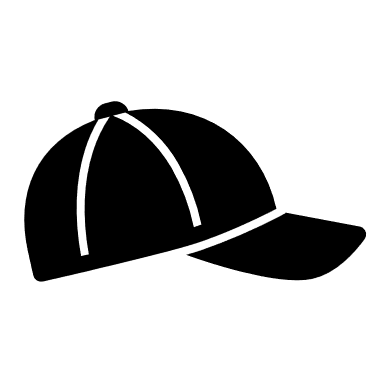 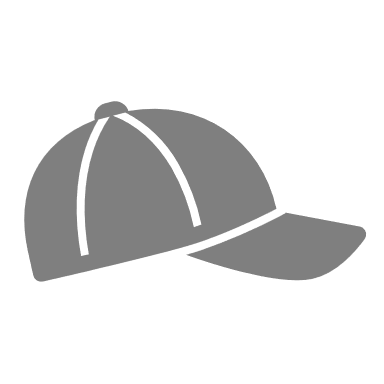 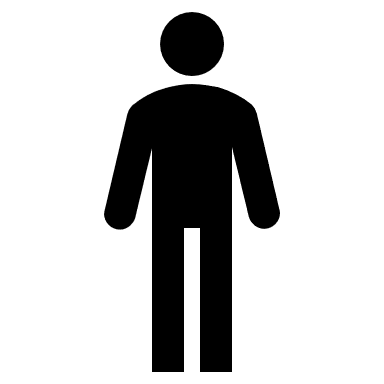 [Speaker Notes: We zijn momenteel volop bezig aan een veranderplan dat communicatie en opleiding samenbrengt voor o.a. deze doelgroepen. Een aantal initiatieven geven we jullie graag nu al mee.
5-sporen wordt een vast onderwerp op de HR-infonetwerken. Van zodra de tweede principiële goedkeuring er is, kunnen we breed communiceren over de laatste inhoudelijke wijzigingen aan de voorstellen. AgO werkt projectmatig om de implementatie van het 5-sporenbeleid op een goede manier voor te bereiden. De projectleiders van AgO zullen volgend jaar zowel procesinfo als inhoudelijke info geven over de 5 sporen tijdens de HR-infonetwerken.
Daarnaast krijgen HRBP's toelichting tijdens de HRBP-netwerken. AgO blijft communiceren naar de brede groep van HR-professionals via nieuwsberichten op Vlaanderen Intern voor HR. AgO zal een ondersteuningsaanbod uitwerken, zodat jullie goed voorbereid zijn op het informeren van de medewerkers van jullie eigen entiteit. 

Het topkader krijgt updates via de gebruikelijke kanalen: bijvoorbeeld mails van Peter Rabaey, toelichtingen op het Voorzitterscollege.]
Communicatie en opleiding voor de uitvoerders en ambassadeursWordt verder aangevuld en vormgegeven
Topkader en de HRBP’s: event in voorjaar 2024 
Leidinggevenden
Vlaanderen Intern voor leidinggevenden wordt verder uitgebouwd
Na 2de principiële goedkeuring: lancering projectpagina 
Regelmatige updates over voorbereidingen implementatie, opleidingen enz.
Promoten via HR-professionals 
Opleidingen en ondersteunend materiaal
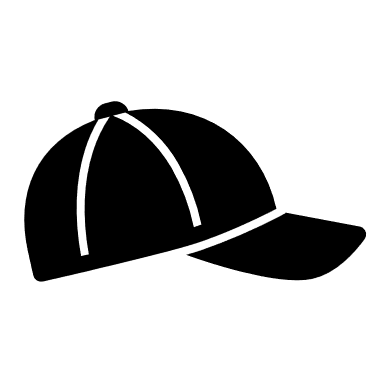 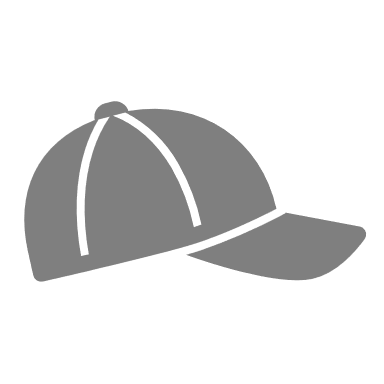 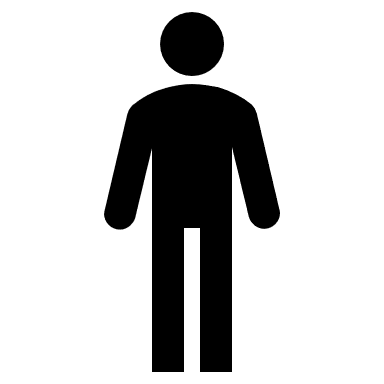 [Speaker Notes: Voor topkader en HRBP's wordt er in het voorjaar van 2024 een event georganiseerd over het personeelsbeleid, met een sterke focus op het 5-sporenbeleid en wat dat betekent voor de entiteiten.

Voor leidinggevenden zal er in de toekomst meer ingezet worden op de website Vlaanderen Intern voor leidinggevenden. Het is de bedoeling om die verder uit te bouwen als dé plek waar deze doelgroep terecht kan voor informatie, tips & tricks omtrent leiderschap. En dat zowel in het algemeen als specifiek aan de VO. Zo zal AgO een projectpagina rond 5-sporen lanceren na de tweede principiële goedkeuring met specifieke informatie voor deze doelgroep. We zullen op deze website ook regelmatig updates geven rond de voorbereiding van de implementatie, opleidingen die eraan komen enzomeer. HR-professionals zullen uiteraard ook mee in de loop genomen worden hierover. 
In het kader van 5-sporen zal Ago voor de leidinggevenden ook heel wat opleidings- en ondersteund materiaal voorzien. Zij zijn een belangrijke groep binnen de uitvoerders van het 5-sporenbeleid en we willen hen samen met jullie dan ook optimaal begeleiden.]
Tot slot
Waar heb jij nood aan als het gaat om het 5-sporenbeleid?
Waar dienen wij rekening mee te houden? 


Stuur je vragen, ideeën en opmerkingen naar prog5sporen@vlaanderen.be
Digitalisering administratieve wijzigingen
Alexander Hameeuw, analist HR Technologie en Data, AgO
Waarom dit project?
Digitalisering
SCOPE:
Automatiseren, digitaliseren en gebruiksvriendelijk maken van het aanvragen en verwerken van de verschillende administratieve wijzigingen naar analogie met de geautomatiseerde indiensttreding

NIET IN SCOPE:
Geen vervanging van arbeidsplaatsbeheer!
Automatiseren
Gebruiksvriendelijkheid: beperkte invoer voor HR-medewerker + DCPA dossierbehandelaar
Aligneren met de geautomatiseerde indiensttreding
Welke administratieve wijzigingen in scope?
Dienstaanwijzing
Standplaatswijziging
Contractwijziging
Functiewijziging 
Vrijwillige terugzetting in graad
Verlenging contract  
Bepaalde duur naar bepaalde duur
Bepaalde duur naar onbepaalde duur
Aanvragen dienstwagen
Nieuwe gedigitaliseerde proces
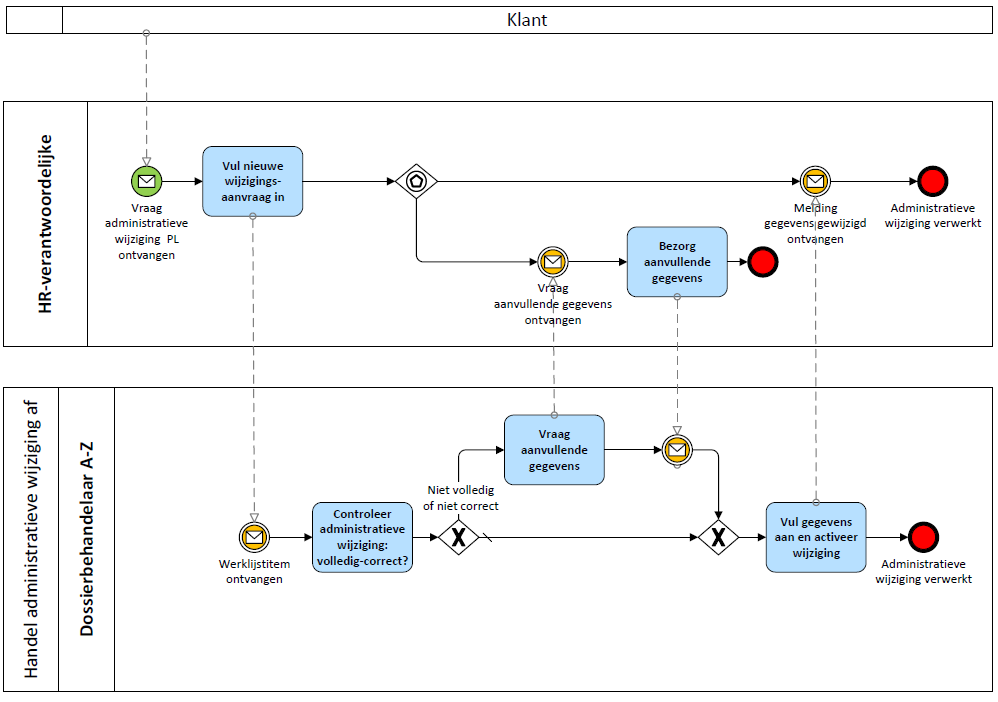 Toegangen en Demo
Wie heeft er toegang tot de module administratieve wijzigingen? 
Gebaseerd op de huidige rechten en toegangen voor onboarding:
HRBP
HR in de entiteit
Voordelen
Beperkte en geautomatiseerde invoer voor HR en DCPA
Uniformiteit voor instroom en doorstroom
ISAE-aanbeveling: dubbele controle en minder kans op menselijke fouten
Tijdswinst voor HR en DCPA
DCPA-dossierbehandelaar kan terugsturen bij onvoldoende informatie naar HR
Data in Vlimpers om verder te automatiseren met Robotic Process Automation
Wat verandert er voor jullie?
Administratieve wijzigingen digitaal doorgeven en niet meer via case
Jullie kunnen nog aanpassingen doorvoeren eens ingediend
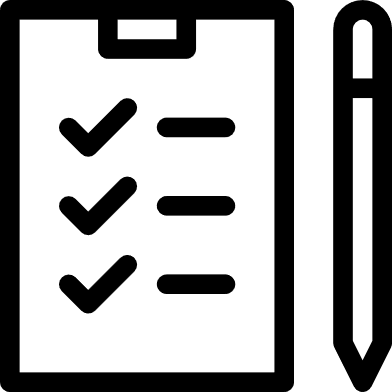 Status van administratieve wijziging opvolgen
Overzicht van alle aanvragen uit het verleden bekijken
Stand van zaken project
Behoefteanalyse samen met DCPA in 2022
Gebruikerssessie met HR 12/09/2023
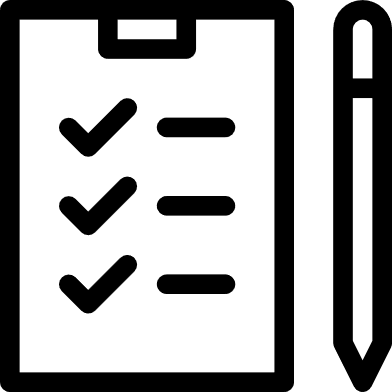 A-Z testing door HR en DCPA in december
Go Live met pilootgroep op 03/01/2024
Uitrol administratieve wijziging
Pilootgroep:


AGO
Het Facilitair Bedrijf
VDAB
DCJM
…


Uitrol op 03/01/2024
Algemene uitrol:

Alle entiteiten


Uitrol op: NTB
Uitrol 
in 
    2 fases voor
Wil jouw entiteit ook aansluiten op de pilootgroep?
Stuur voor 22 december 2023 een e-mail naar alexander.hameeuw@vlaanderen.be
Voordelen pilootgroep
Eventuele kinderziektes onder controle krijgen en bijsturen van invoerinstructies
Persoonlijke ondersteuning bieden aan HR in 1ste fase
Entiteiten tijd geven om de nieuwe werkwijze te implementeren
Nog vragen?
Alexander Hameeuwalexander.hameeuw@vlaanderen.be
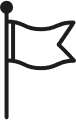 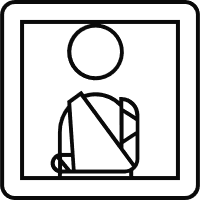 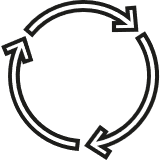 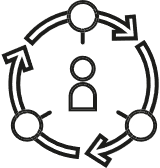 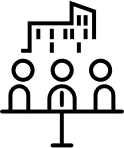 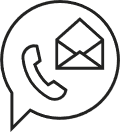 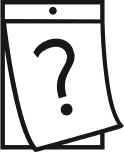 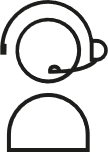 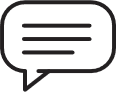 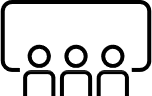 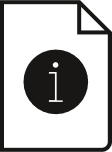 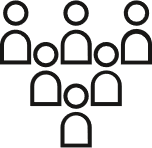 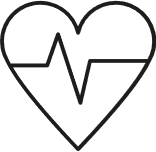 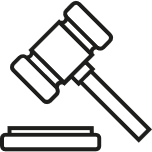 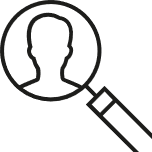 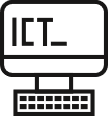 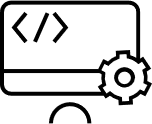 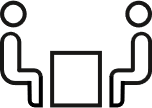 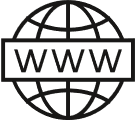 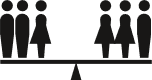 Archeologievlag
Arbeids-ongeschiktheid
Auditorium
Bericht
Circulair
Circulaire economie
Congrescentrum
Contact
Datum
Dispatching
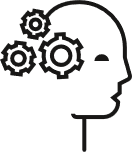 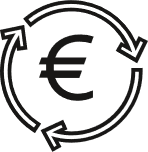 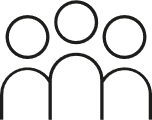 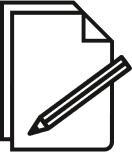 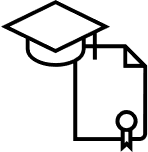 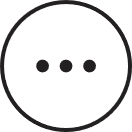 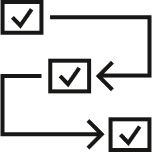 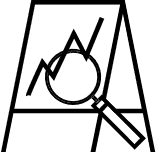 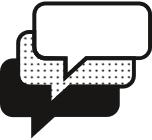 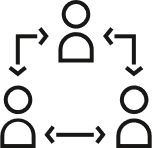 Justitie
Gebruikersgids
Gelijk aanbod
Gezelschappen
Gezondheid
HR
ICT
Instrumenten
Intake
Internet
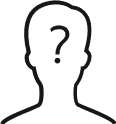 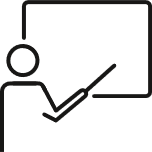 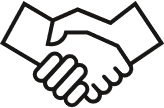 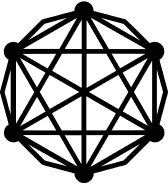 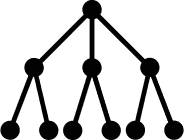 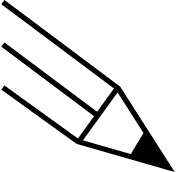 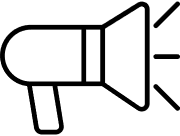 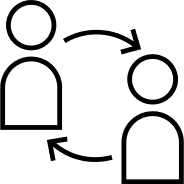 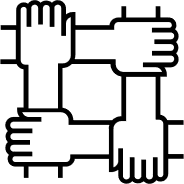 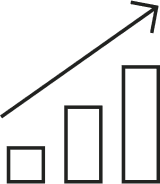 Knowledge
LCC
Leidinggevende
Leren
Meer acties
Methodiek
Monitoring
Multi language
Netwerk
Meer aanvragen
Ongekende gebruiker
Opleiding
Overeenkomst
Participatie
Participatie
Penpunt
Promotie
Rotatie werknemer
Samenwerken
Schaalvoordelen
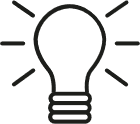 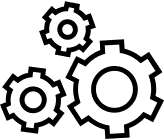 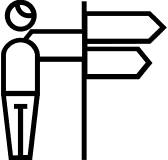 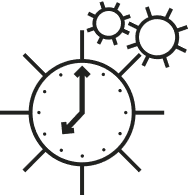 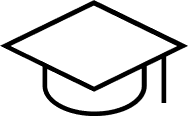 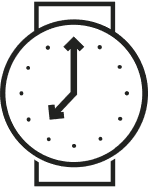 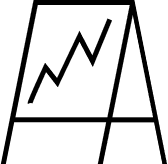 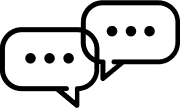 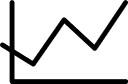 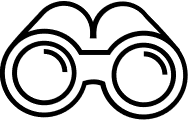 Lamp
Statistiek
Technologie
Tekstballon
Uitvoeringstijd
Universiteit
Uurwerk
Vergaderzaal
Verrekijker
Trajectbegeleiding
Jouw icoon niet gevonden? Bezoek de iconenbibliotheek van de Vlaamse overheid
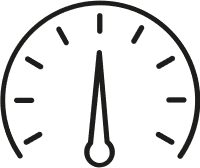 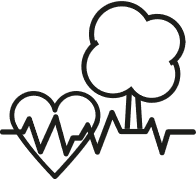 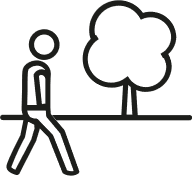 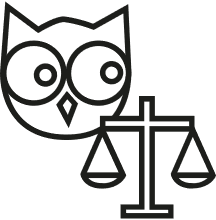 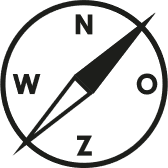 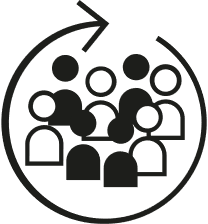 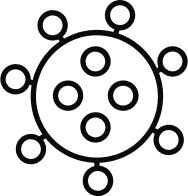 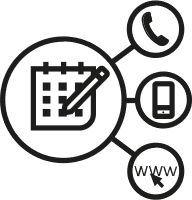 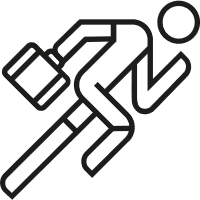 Sport op het werk
Gezondheid welzijn en rust
Reserveren via website, app, telefoon
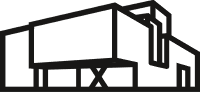 Herman Teirlinck
Barometer
Buitenactivteit
Integriteit
Kompas
Integratie
Coronavirus
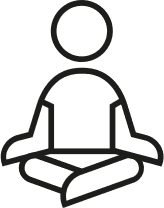 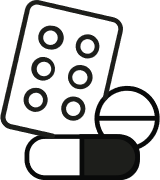 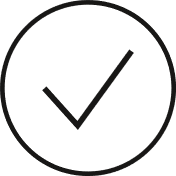 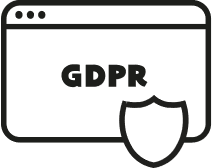 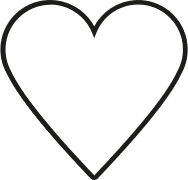 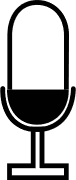 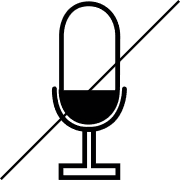 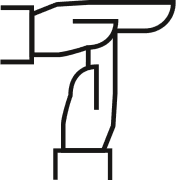 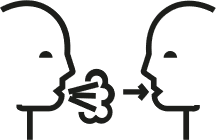 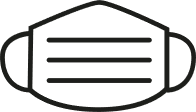 Yoga
Besmetting
Medicatie
Beoordeling
DPOaaS
Hart
Mondmasker
Microfoon
Microfoon geen geluid
Time-out
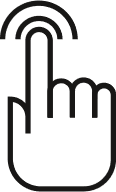 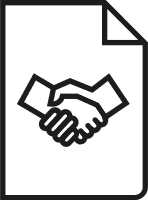 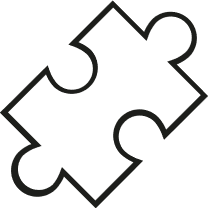 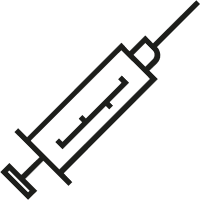 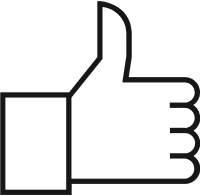 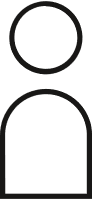 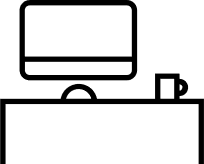 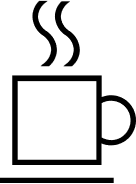 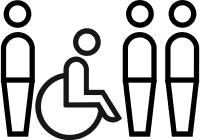 Participatie van personen
Handenwassen
Dubbelklik
Raamcontract
Puzzelstuk
Spuit
Incentive
Natuurlijk persoon
Bureau
Koffie
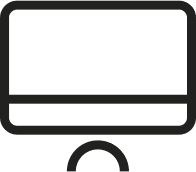 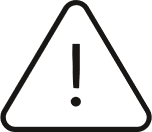 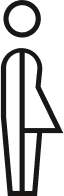 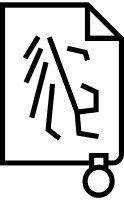 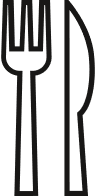 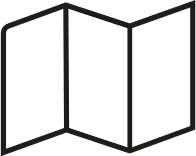 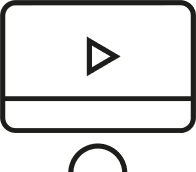 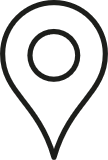 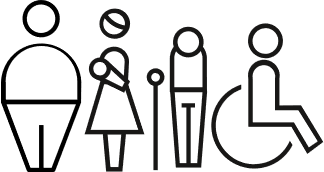 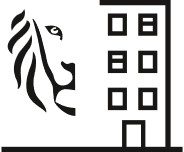 Beleid
Computerscherm
Aandacht
Transgender
Overheidsgebouw
Bestek
Sociale inclusie
Kaarten
Aduio-video
Pinpoint
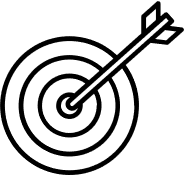 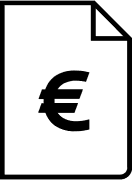 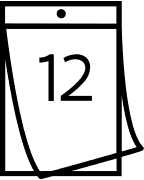 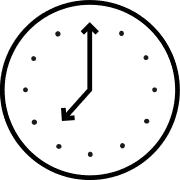 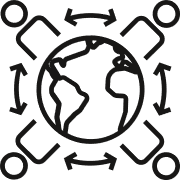 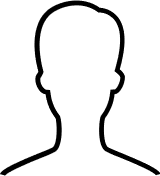 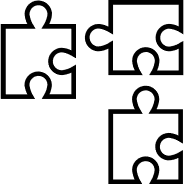 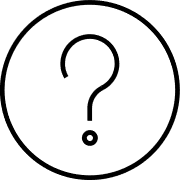 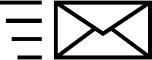 Oplossing
Doelstelling
Factuur
Kalender
Klok
Netwerking
Gebruiker
Setting gericht
Vraagteken
Wereldbol
Jouw icoon niet gevonden? Bezoek de iconenbibliotheek van de Vlaamse overheid